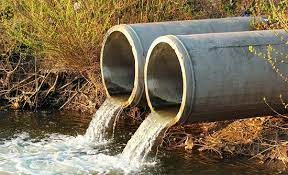 معالجه المياه العادمه
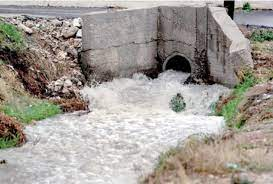 ما هي المياه العادمه؟؟
بانها مجموعه من العمليات الفيزيائيه والكيميائيه والحيويه التي تهدف الي ازاله الملوثات العضوية وغير العضوية من المياه العادمة
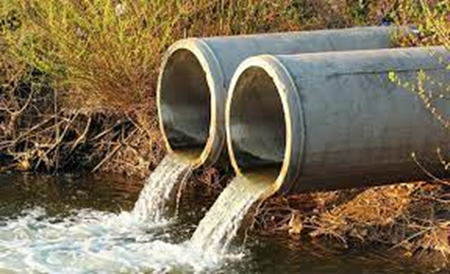 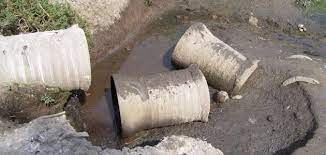 أنواع المعالجه العادمة                           types of wastewater treatment
المعالجة الفيزيائيه
المعالجة الكيميائيه   
معالجة حيويه
وصف انواع معالجة المياه العادمة
المعالجه الفيزيائيه :تعتمد على الخواص الطبيعيه للمواد والسوائل
المعالجه الكيميائيه :تعتمد على التفاعلات الكيميائيه وتجري خلالها ازالة انواع معينه من الملوثات التي تصعب ازالتها بالطرائق الاخرى
المعالجه الحيويه :تعتمدعلى النشاط الحيوي للكائنات الحيه الدقيقه في تحلل المواد العضويه القابلة للتحلل حيويا
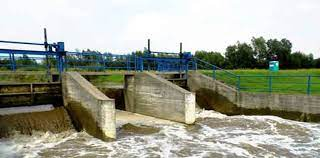 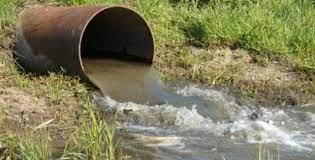 مراحل معالجه المياه العادمة
أتتبع المراحل الرئيسة في معالجة المياه العادمة
معالجة تمهيدية.
معالجة ابتدائية.
معالجة ثانوية
معالجة متقدمة أو ثلاثية.
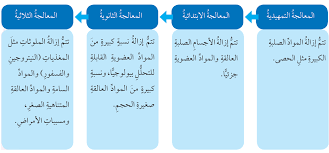 محطات معالجه المياة في الاردن
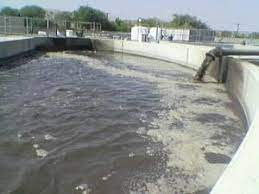 حطة تنقية إربد المركزيــــــة / فوعرام
محطة تنقية دوقرا
محطة تنقية وادي حسان
محطة تنقية الرمثا
محطة تنقية المفرق
محطة تنقية المعراض
استخدامات المياه المعالجة
إعادة الاستخدام الزراعي: ري المحاصيل الغير غذائية، مثل العلف والألياف،و الحضانات التجارية وأراضي المراعي. للمحاصيل الغذائية، تستخدم مياه معالجة ذات جودة عالية. التجمعات المائية الترفيهية: البرك المائية والبحيرات. إعادة الاستخدام البيئي: عمل مناطق رطبة صناعية، وتحسين الأراضي الرطبة الطبيعية واستدامة تدفق الجداول.
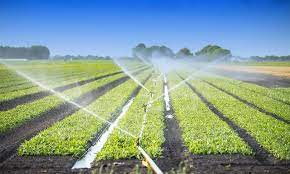 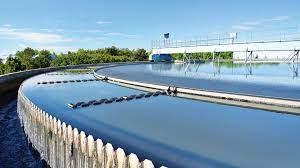